«Моя математика» 1 класс
Урок 50
Тема урока: «Числа 0- 9»
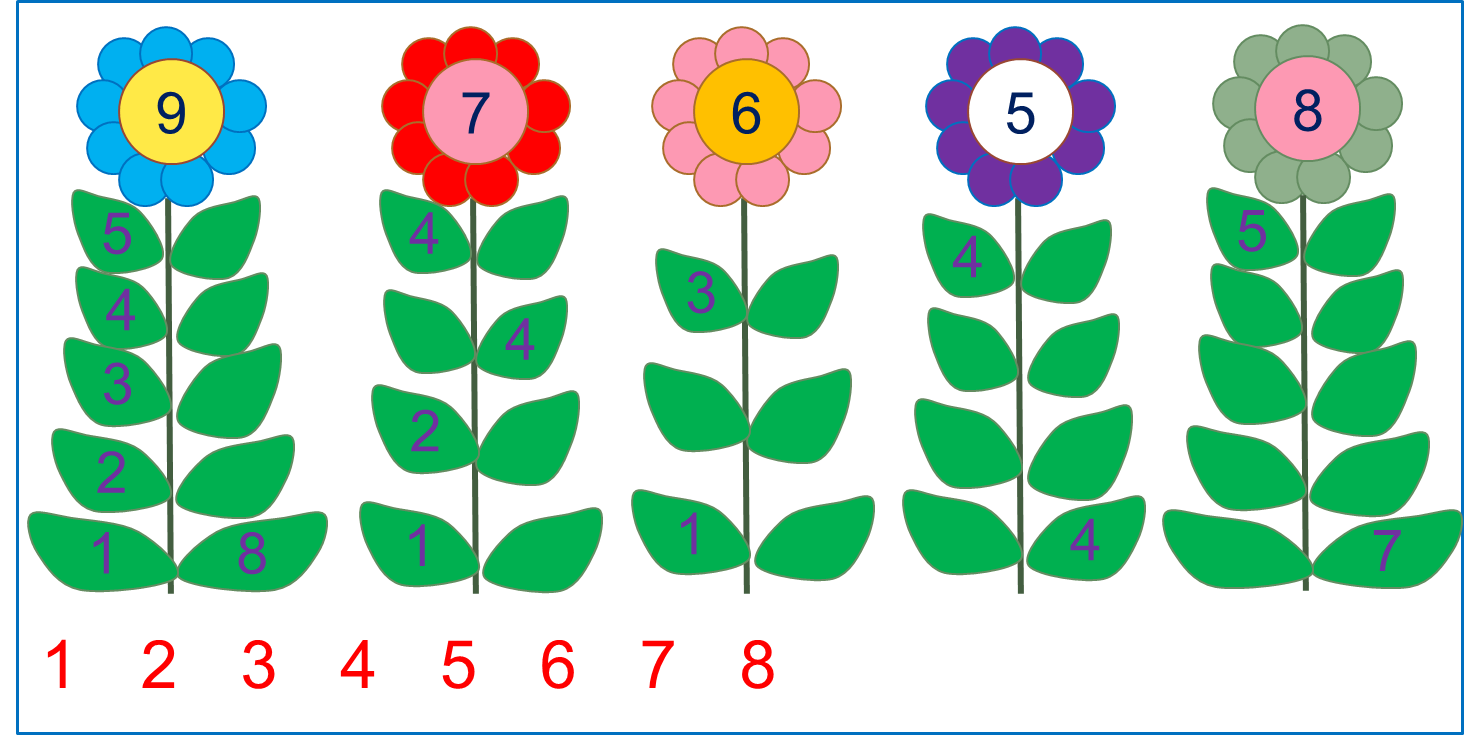 Автор презентации
Татузова Анна Васильевна
http://avtatuzova.ru
учитель 
начальных классов 
г. Москва
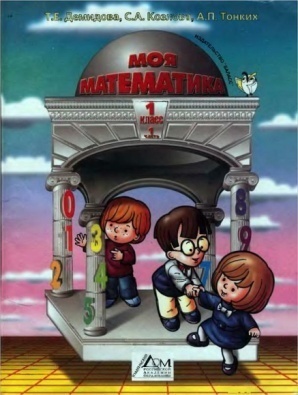 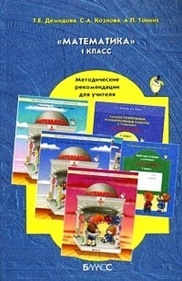 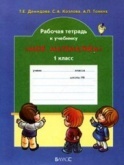 Советы учителю.
Презентация к уроку составлена на основе заданий, расположенных в учебнике. Рекомендую открыть учебник на странице с данным уроком, прочитать задания и просмотреть их в данной презентации в режиме демонстрации.
Внимание!
Некоторые задания можно выполнять интерактивно. Например, продолжить ряд, сравнить или вставить пропущенные числа.  Для этого презентацию надо перевести в режим редактирования.
Урок 50. Числа 0 - 9
МАТЕМАТИКА
Задания из «Методических рекомендаций»
1) Работа с рядом чисел от 0 до 9
0
1
2
3
4
5
6
7
8
9
0 + а = а
а  - 0 = а
2) Повторяем свойства 0.
0 – 0 = 0
а  -  а = 0
4 + 0 =
0 + 0 =
7 – 7 =
2 – 0 =
Внимание!
Данное задание можно выполнить интерактивно. Для этого презентацию надо перевести в режим редактирования.
0
1
2
3
4
5
6
7
8
9
Урок 50. Числа 0 - 9
МАТЕМАТИКА
Задания из «Методических рекомендаций»
1) Работа с рядом чисел от 0 до 9
0
1
2
3
4
5
6
7
8
9
0 + а = а
а  - 0 = а
2) Повторяем свойства 0.
0 – 0 = 0
а  -  а = 0
4 + 0 =
0 + 0 =
7 – 7 =
2 – 0 =
0
0
0
0
ПРОВЕРЬ!
1
1
1
2
2
2
3
3
3
4
4
4
5
5
5
6
6
6
7
7
7
8
8
8
9
9
9
Урок 50. Числа 0 - 9
МАТЕМАТИКА
1. Катя и Петя сдули пушинки с одуванчиков. От какого одуванчика отлетела каждая пушинка?
5 + 2
6 – 6
7 + 1
3 + 3
3 + 6
0 + 0
0 – 0
7 – 0
8 + 0
6 + 3
1 + 1
2 + 2
0 + 1
2 + 5
1 + 7
4 + 4
8 – 5
Внимание!
Данное задание можно выполнить интерактивно. Для этого презентацию надо перевести в режим редактирования.
2
4
1
5
6
3
0
9
8
7
Урок 50. Числа 0 - 9
МАТЕМАТИКА
1. Катя и Петя сдули пушинки с одуванчиков. От какого одуванчика отлетела каждая пушинка?
ПРОВЕРЬ!
5 + 2
6 – 6
7 + 1
3 + 3
3 + 6
0 + 0
0 – 0
7 – 0
8 + 0
6 + 3
1 + 1
2 + 2
0 + 1
2 + 5
1 + 7
4 + 4
8 – 5
2
4
1
5
6
3
0
9
8
7
Урок 50. Числа 0 - 9
МАТЕМАТИКА
2. В цветках спрятались суммы. Какие слагаемые потерялись?
5
5
4
4
3
4
9
7
6
5
8
4
3
2
2
1
4
1
7
1
8
Внимание!
Данное задание можно выполнить интерактивно. Для этого презентацию надо перевести в режим редактирования.
1
1
1
1
2
2
2
2
3
3
3
3
4
4
4
4
5
5
5
5
6
6
6
6
7
7
7
7
1
1
1
1
2
2
2
2
3
3
3
3
4
4
4
4
5
5
5
5
6
6
6
6
7
7
7
7
1
1
2
2
3
3
4
4
5
5
6
6
7
7
1
1
1
1
2
2
2
2
3
3
3
3
4
4
4
4
5
5
5
5
6
6
6
6
7
7
7
7
8
8
1
1
2
2
3
3
4
4
5
5
6
6
7
7
1
1
1
1
2
2
2
2
3
3
3
3
4
4
4
4
5
5
5
5
6
6
6
6
7
7
7
7
8
8
1
1
2
2
3
3
4
4
5
5
6
6
7
7
8
1
1
2
2
3
3
4
4
5
5
6
6
7
7
8
Урок 50. Числа 0 - 9
МАТЕМАТИКА
2. В цветках спрятались суммы. Какие слагаемые потерялись?
3
5
5
4
3
4
4
1
3
3
4
4
4
9
7
6
5
8
5
3
4
3
2
3
3
5
6
2
4
2
5
2
3
2
2
6
7
1
5
4
1
1
6
7
1
1
8
1
1
2
2
3
3
4
4
5
5
6
6
7
7
8
8
9
9
1
1
2
2
3
3
4
4
5
5
6
6
7
7
8
8
9
9
1
1
2
2
3
3
4
4
5
5
6
6
7
7
8
8
9
9
1
1
2
2
3
3
4
4
5
5
6
6
7
7
8
8
9
9
ПРОВЕРЬ!
Урок 50. Числа 0 - 9
МАТЕМАТИКА
3. Сравни число перьев на рисунках ребят.
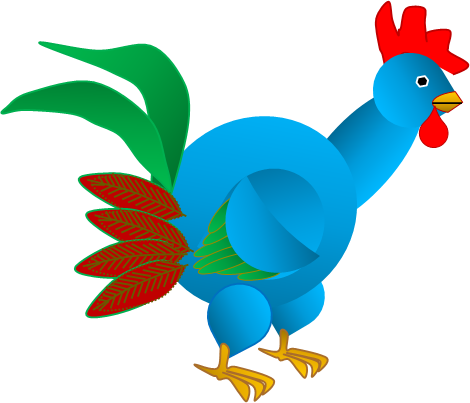 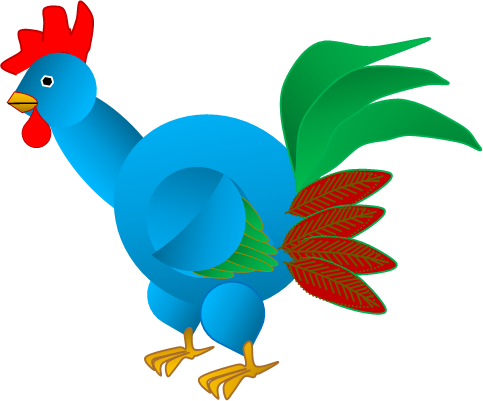 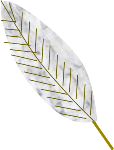 4 + 1
2
4 + 2
2 + 4
2
3 + 4
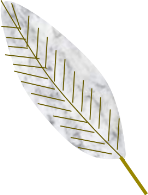 К.
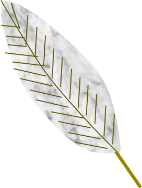 П.
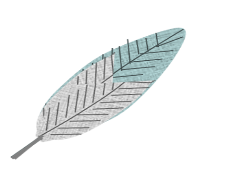 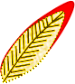 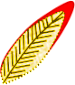 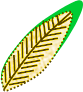 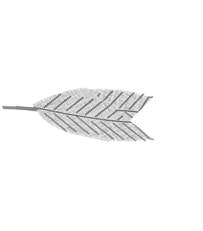 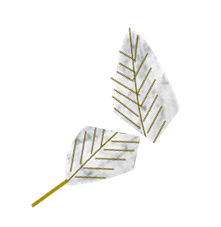 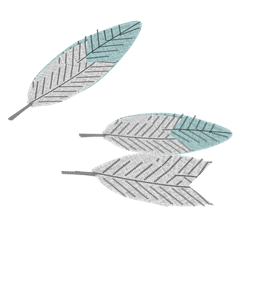 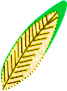 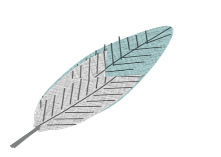 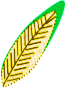 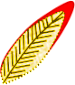 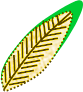 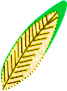 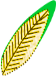 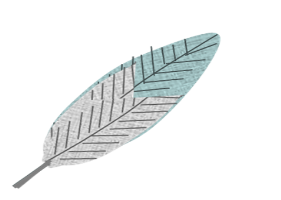 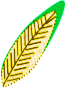 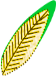 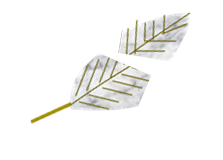 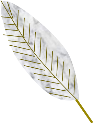 Л.
В.
3 + 2
2
3 - 2
4 - 1
2
3 - 1
Внимание!
Данное задание можно выполнить интерактивно. Для этого презентацию надо перевести в режим редактирования.
Урок 50. Числа 0 - 9
МАТЕМАТИКА
3. Сравни число перьев на рисунках ребят.
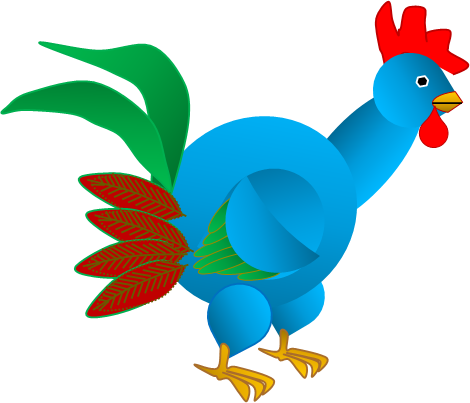 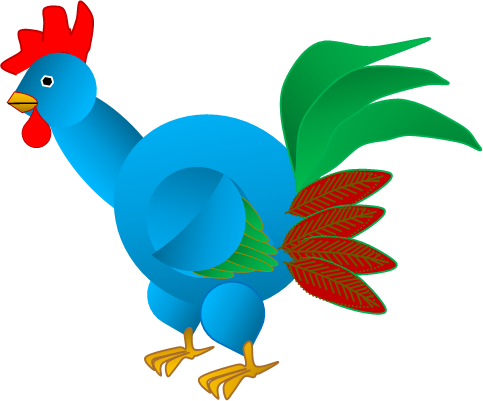 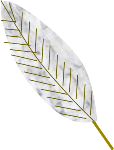 4 + 1
2
4 + 2
2 + 4
2
3 + 4
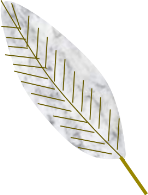 К.
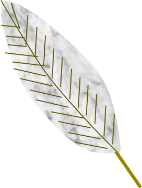 П.
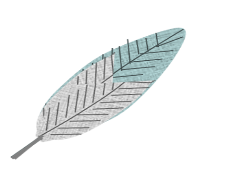 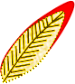 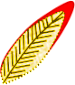 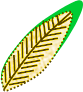 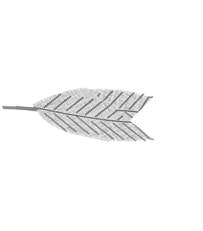 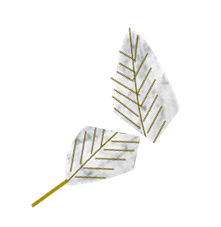 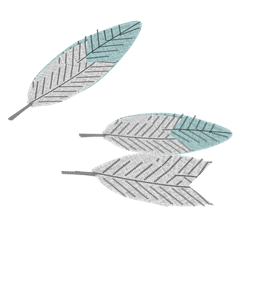 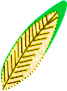 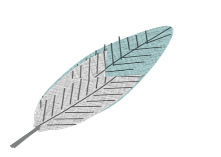 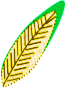 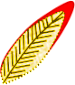 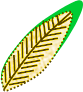 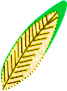 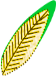 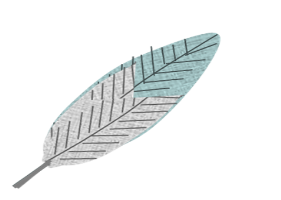 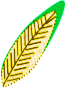 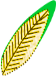 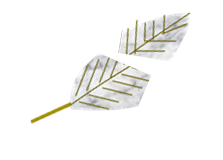 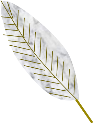 Л.
В.
3 + 2
2
3 - 2
4 - 1
2
3 - 1
ПРОВЕРЬ!
Урок 50. Числа 0 - 9
МАТЕМАТИКА
4. Какие рассказы можно составить по рисункам Кати, Лены и Вовы? Запишите выражения.  Задайте вопрос и найдите значение каждого выражения.
Внимание!
Данное задание можно выполнять интерактивно.  Во время демонстрации навести курсор на  нужную фигуру до появления ладошки. Кликнуть!
1
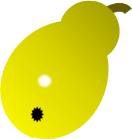 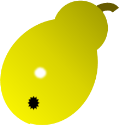 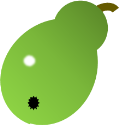 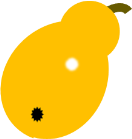 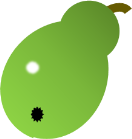 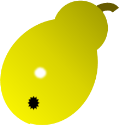 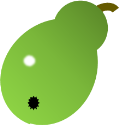 2
2
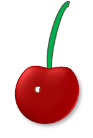 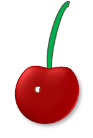 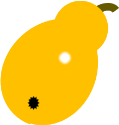 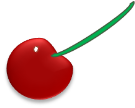 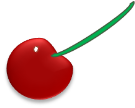 + 3
3
5 + 3 =
4
4
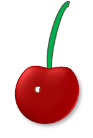 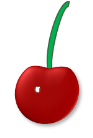 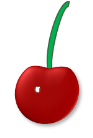 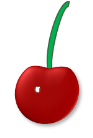 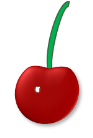 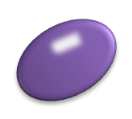 -  5
5
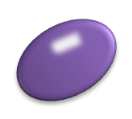 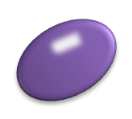 9 - 5 =
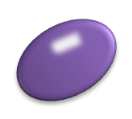 6
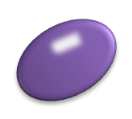 7
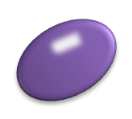 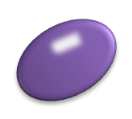 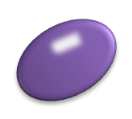 -  7
8
8
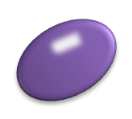 9 - 7 =
9
Урок 50. Числа 0 - 9
МАТЕМАТИКА
5. Помоги Кате, Пете и Лене найти неизвестные числа. Расскажи, что известно о каждом из отрезков, что неизвестно. Запиши  выражение и найди его значение.
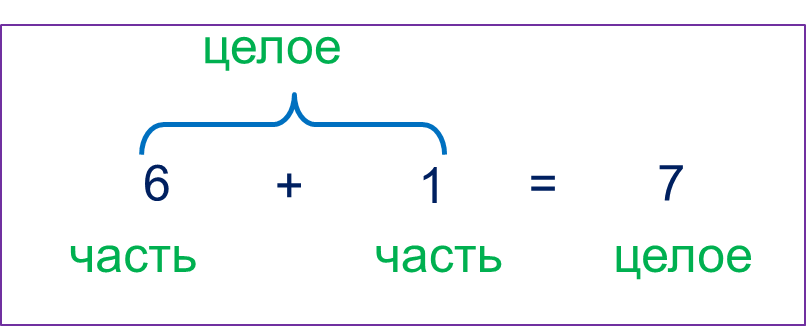 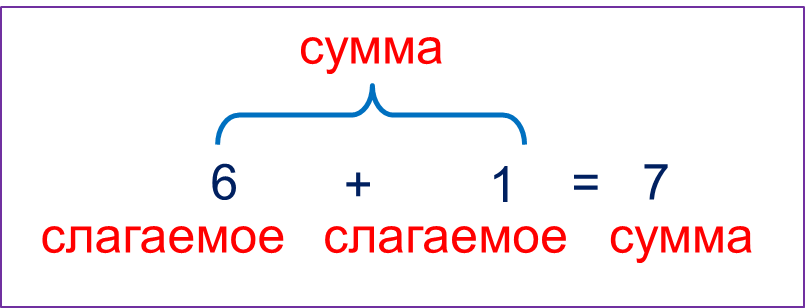 =
=
3
+
4
8
-
4
=
6
-
4
?
6
8
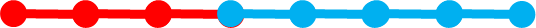 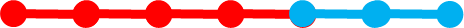 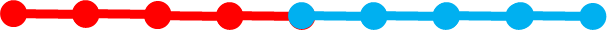 3
4
4
?
?
4
Внимание!
Данное задание можно выполнять интерактивно.  Во время демонстрации навести курсор на  нужную фигуру до появления ладошки. Кликнуть!
1
2
3
4
5
6
7
8
9
Урок 50. Числа 0 - 9
МАТЕМАТИКА
6. Найди значения выражений и ты отгадаешь слово.
А
6 + 3 – 7 – 1 – 1=
А
А
0
0
0
1
1
1
1
2
2
2
2
3
3
3
3
4
4
4
4
Н
Н
2 + 2 + 1 + 3 – 3 =
5
5
5
5
6
6
6
6
7
7
7
8
9
9
К
К
7 + 1 – 4 – 2 – 1 =
4 + 3  – 1 – 2 – 2 =
Р
Р
И
И
2 + 1 + 2 – 1 =
Внимание!
Данное задание можно выполнить интерактивно. Для этого презентацию надо перевести в режим редактирования.
Т
Т
3 + 3 – 1 – 1  – 1=
Урок 50. Числа 0 - 9
МАТЕМАТИКА
6. Найди значения выражений и ты отгадаешь слово.
А
6 + 3 – 7 – 1 – 1=
А
А
0
0
0
1
1
1
1
2
2
2
2
3
3
3
3
4
4
4
4
Н
Н
2 + 2 + 1 + 3 – 3 =
5
5
5
5
6
6
6
6
7
7
7
8
9
9
К
К
7 + 1 – 4 – 2 – 1 =
4 + 3  – 1 – 2 – 2 =
Р
Р
И
И
2 + 1 + 2 – 1 =
Т
Т
3 + 3 – 1 – 1  – 1=
ПРОВЕРЬ!
МАТЕМАТИКА
Спасибо!